3D CAD
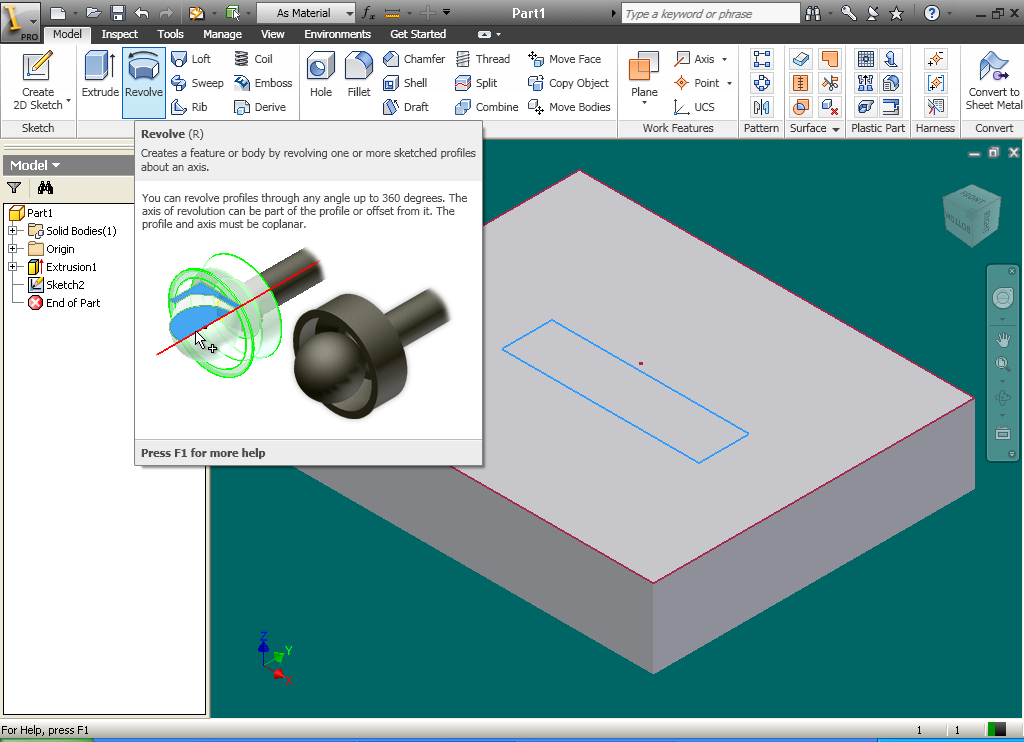 Learning Intentions
3D Modelling- Extrude, Revolve, Fillet Etc.
3D Modelling- Advantages
Animation & Simulation- Advantages
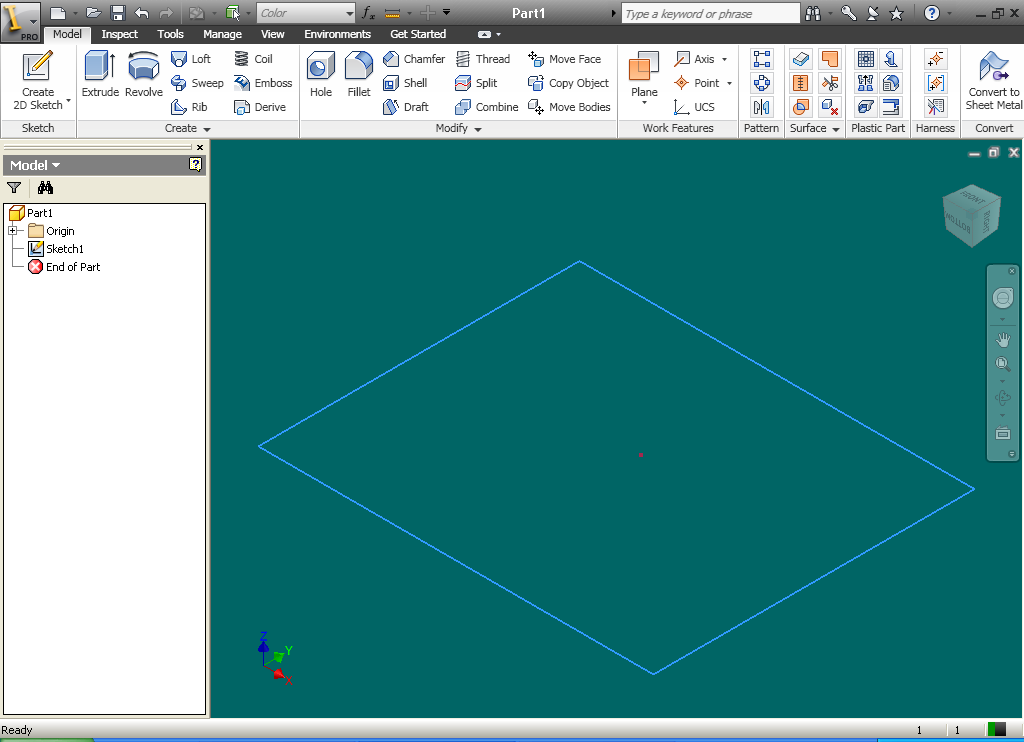 3D Modelling- Extrude
Extrude
Join: Adds the volume created by the extruded feature to another feature or body.
The extrusion tool is used to add depth to a sketch to transform it into a 3D model as shown below
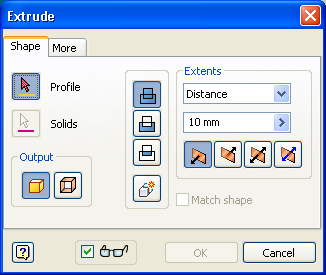 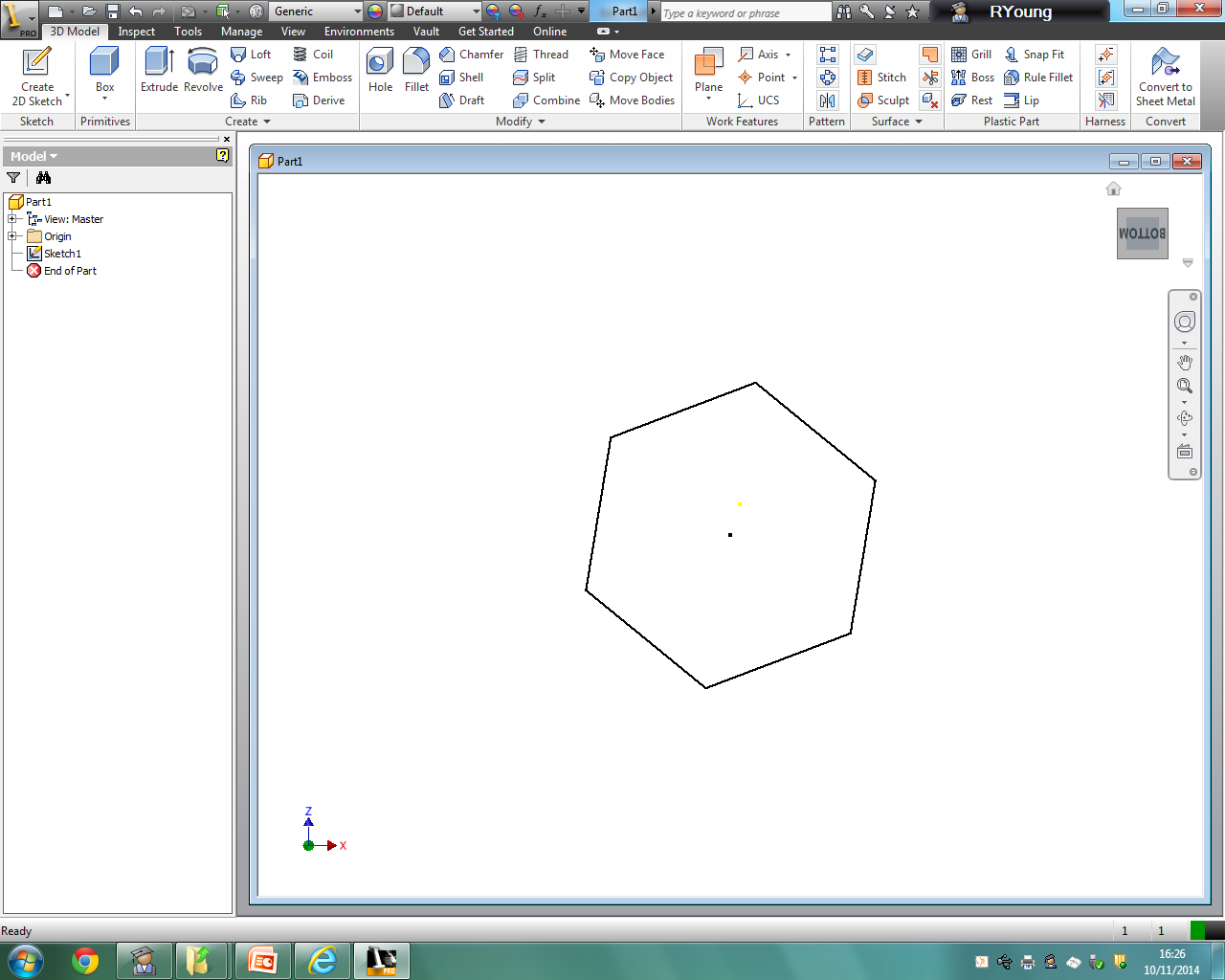 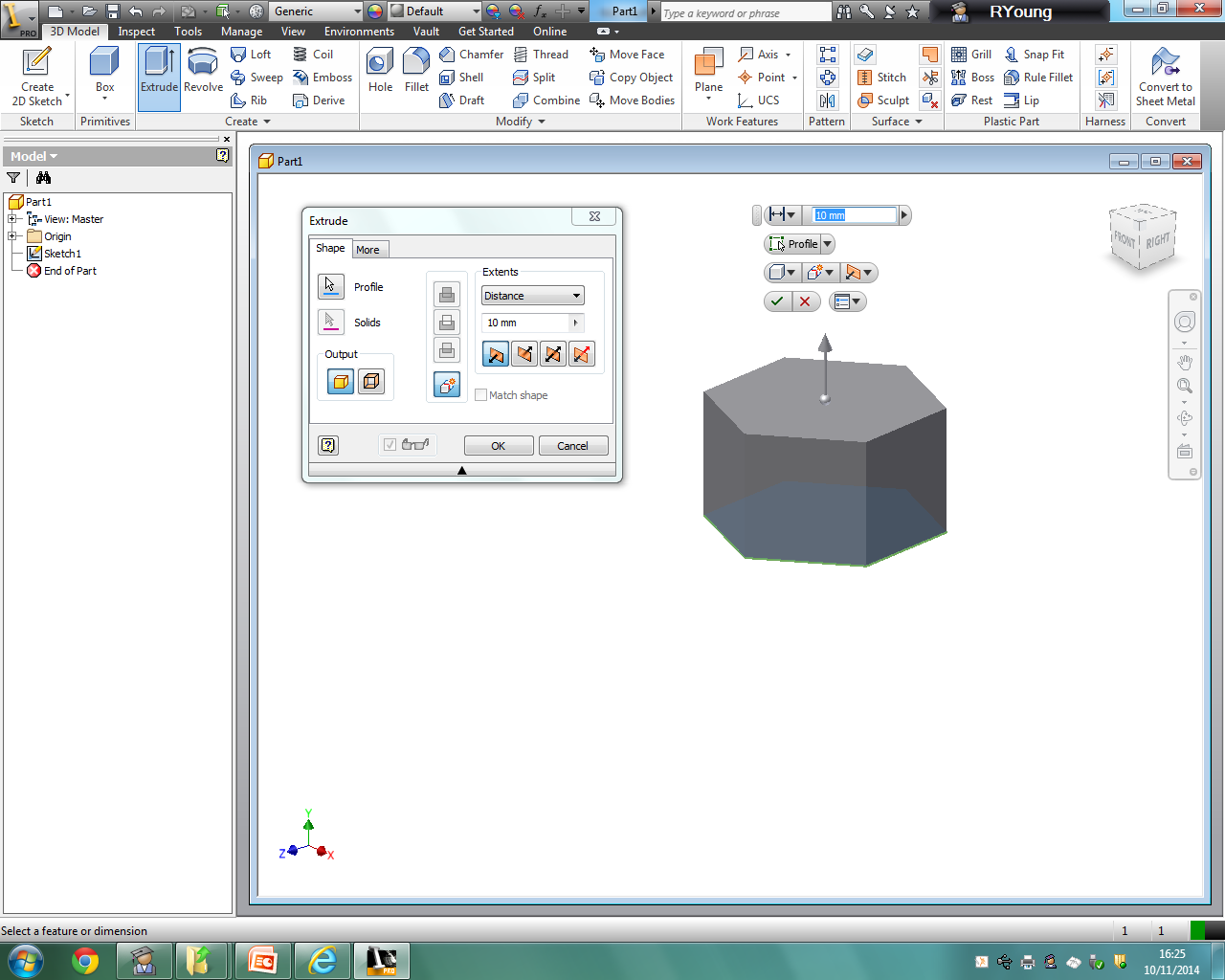 Cut: Removes the volume created by the extruded feature from another feature or body.
3
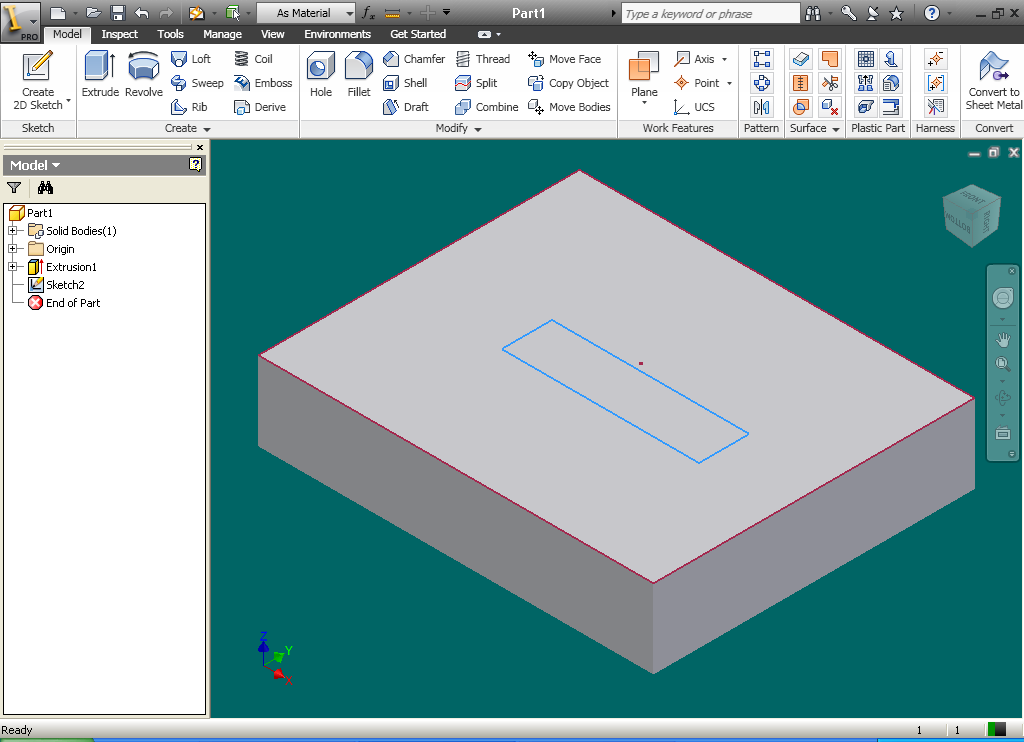 3D Modelling- Revolve
Revolve
Revolve

Creates a 3d model or feature by revolving a profile around an axis.
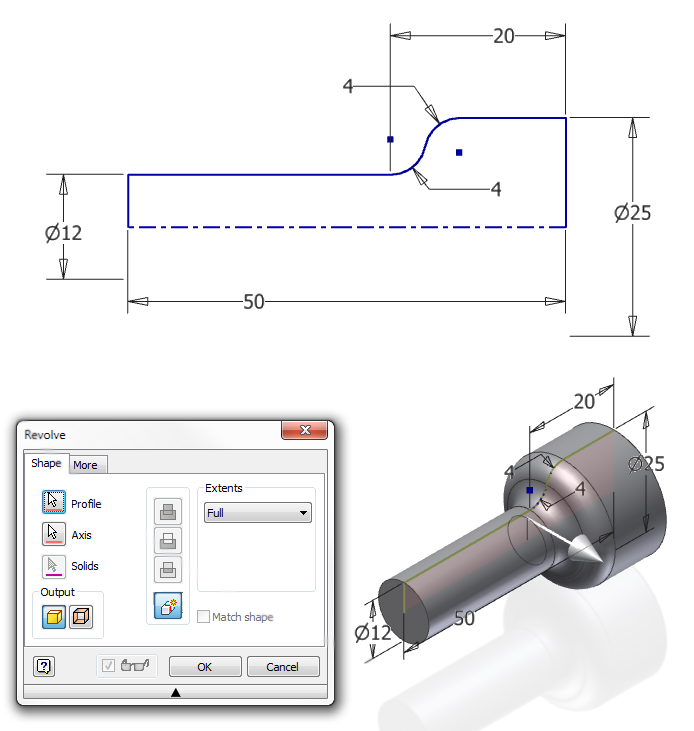 Profile is the sketch
Axis is the centre line you want to revolve round
4
3D Modelling- Alterations
Shell
Fillet
Chamfer
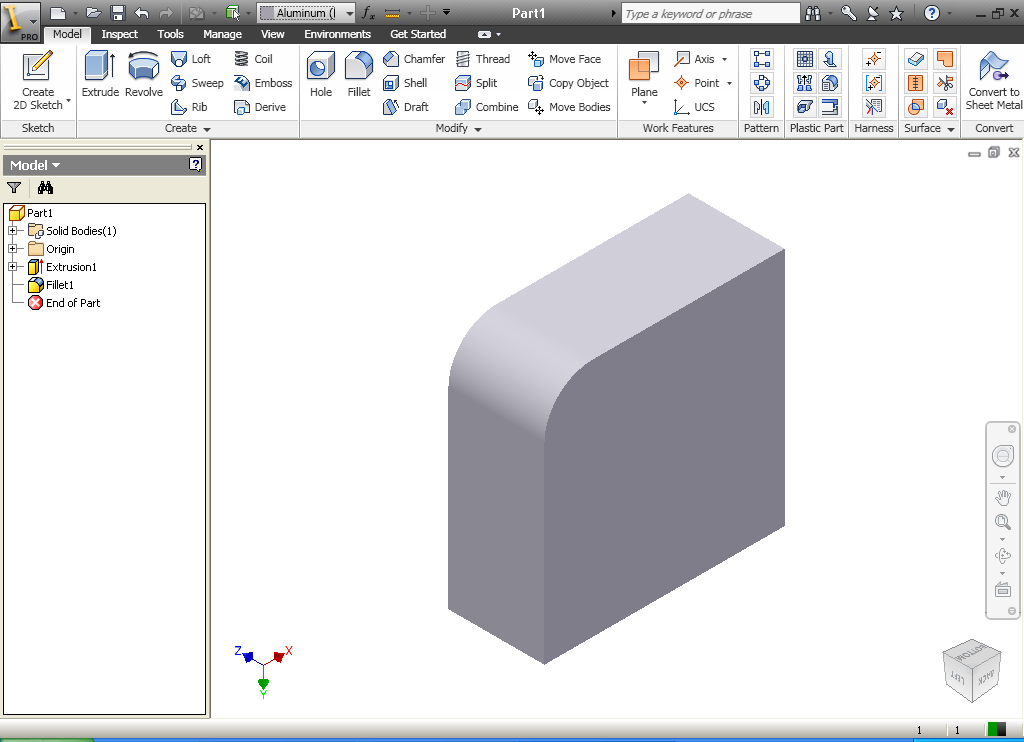 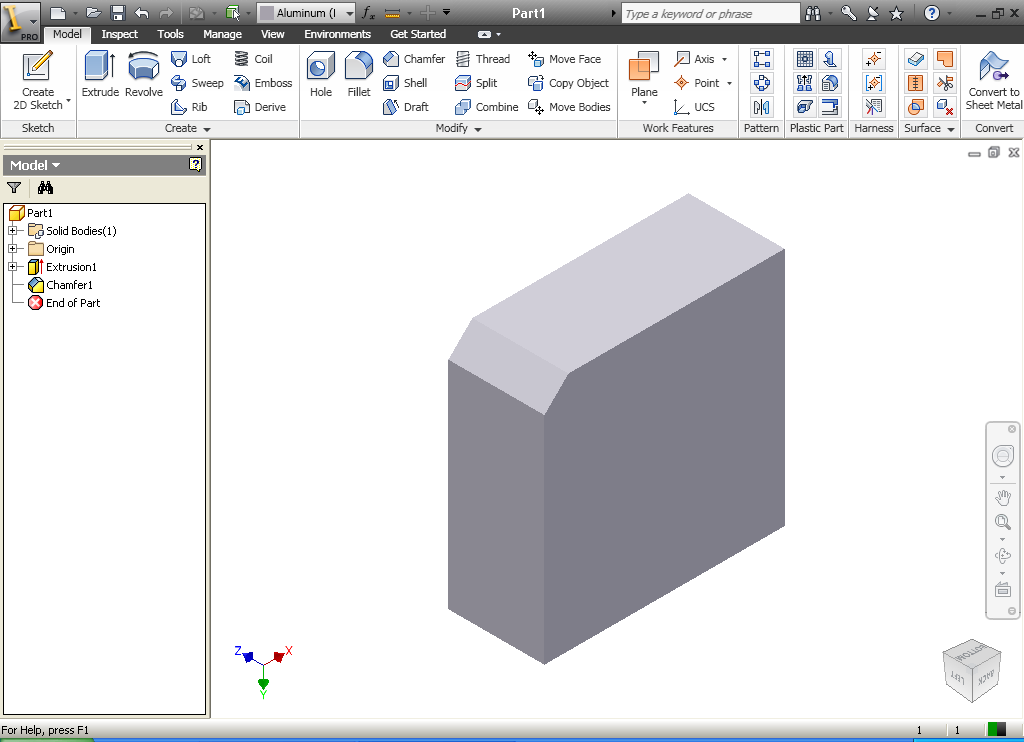 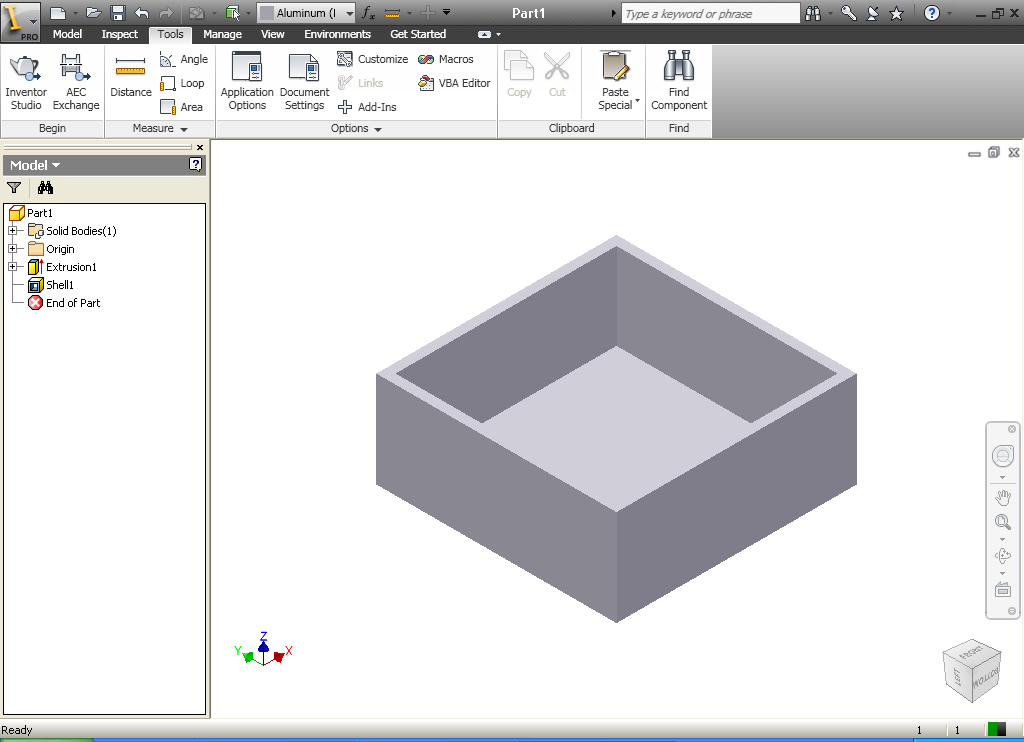 The shell tool allows you to remove surfaces and hollow out any shape or feature.
The fillet tool  allows you to  round any selected corner or  edge on a model.
The chamfer tool  allows you to remove an angular section along  any selected corner or edge.
5
3D Modelling- Advantages
Models can be easily sent electronically all over the world

 Components can be used in different projects

 Ease of modification- can be changed easily

 Ease of storage- as opposed to large scale models
Animation & Simulation
Computer Animation
Computer Simulation
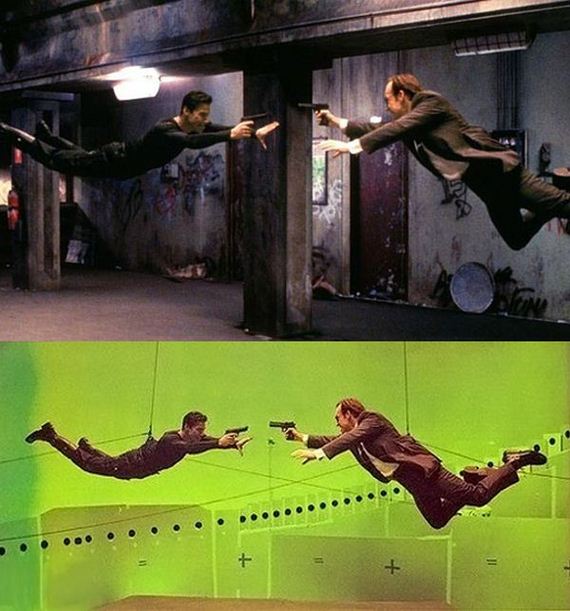 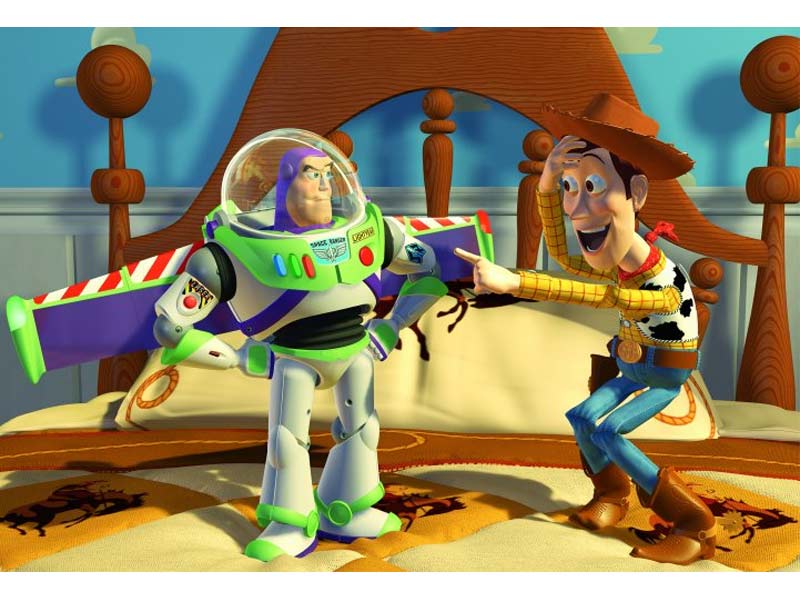 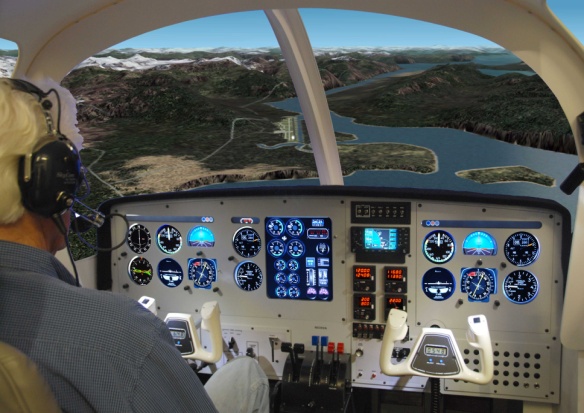 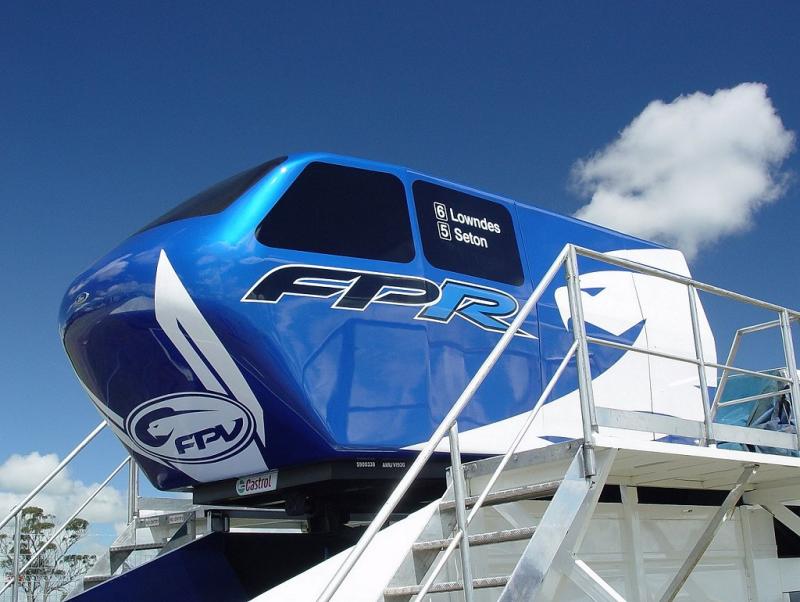 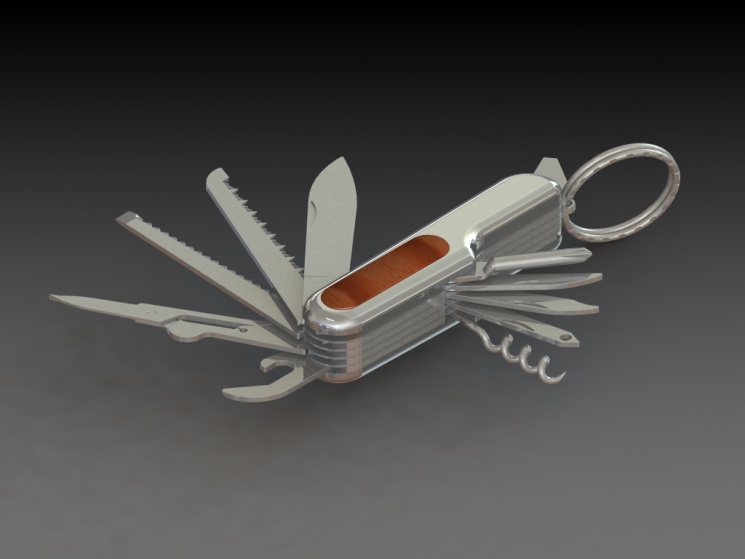 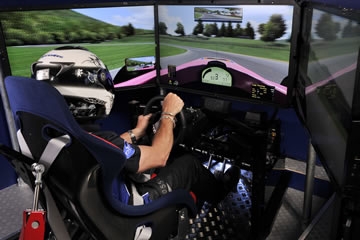 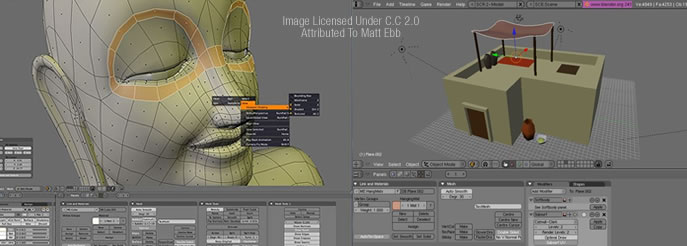 7
Animation - Advantages
Example: Race Car
Safer
No risk of crashing for driver
Cheaper
No running cost 
e.g. petrol or new parts
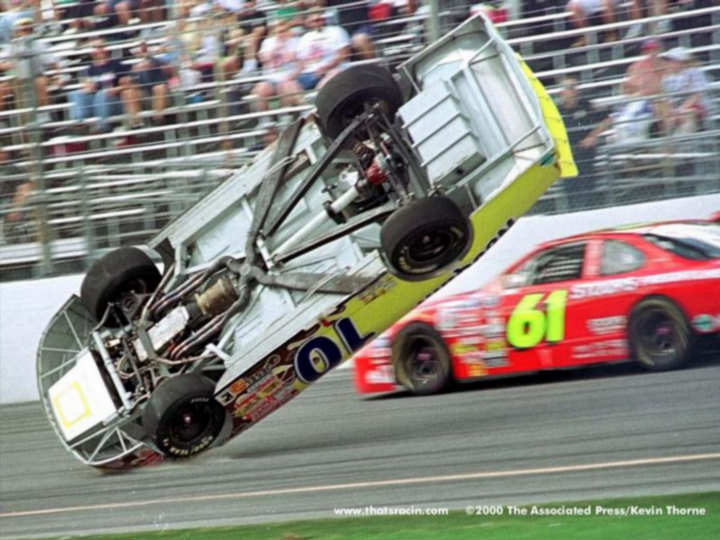 Testing
Can be tested to see how it would cope in a crash situation